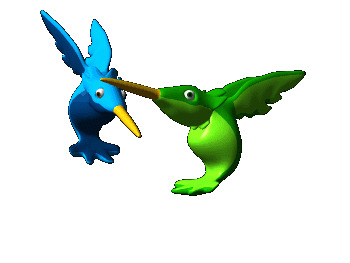 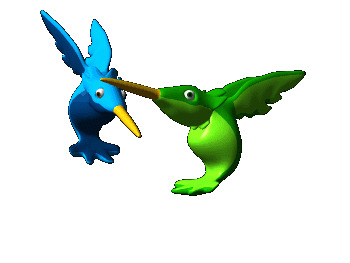 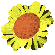 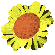 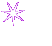 ÂM NHẠC LỚP 1
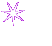 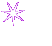 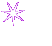 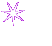 Chào mừng các em đến với tiết học  Âm nhạc lớp 1
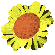 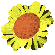 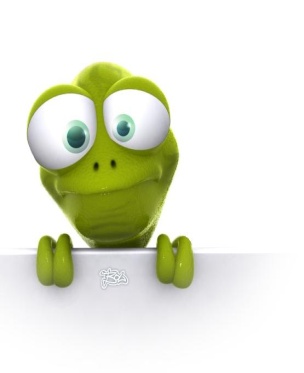 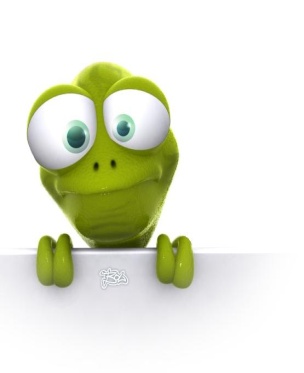 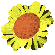 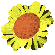 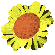 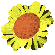 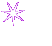 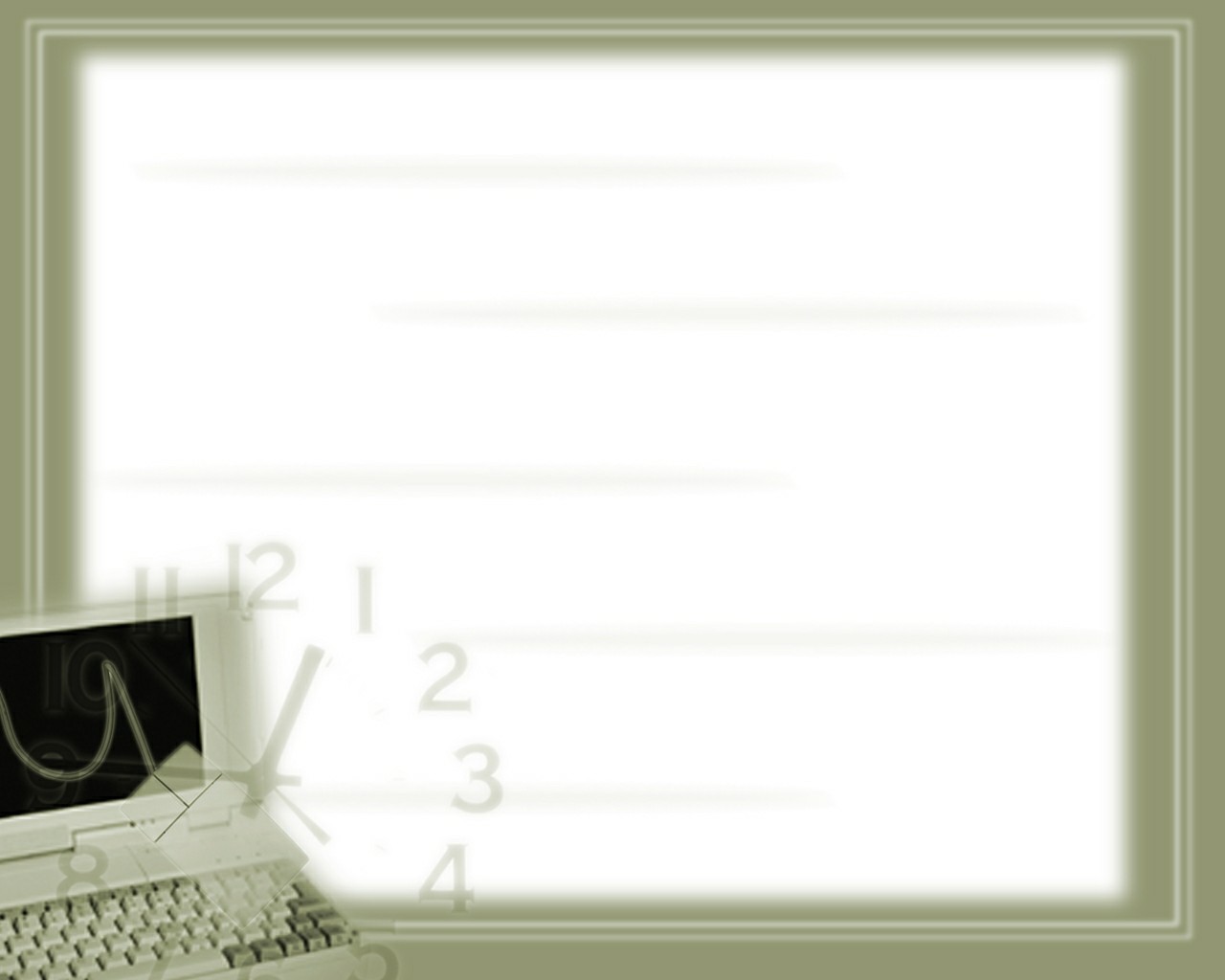 Thứ  , ngày    tháng   năm
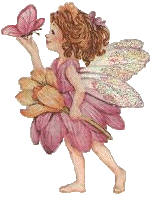 KHỞI ĐỘNG
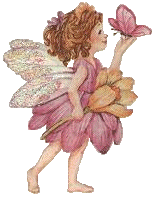 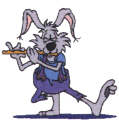 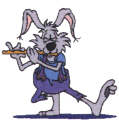 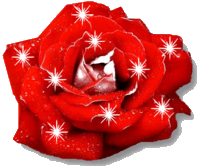 Lá cò Việt Nam
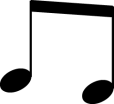 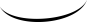 HÁT KẾT HỢP GÕ NHỊP BÀI HÁT LÍ CÂY XANH
Dân ca NAM BỘ
Vừa phải
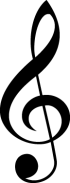 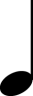 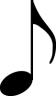 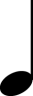 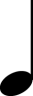 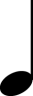 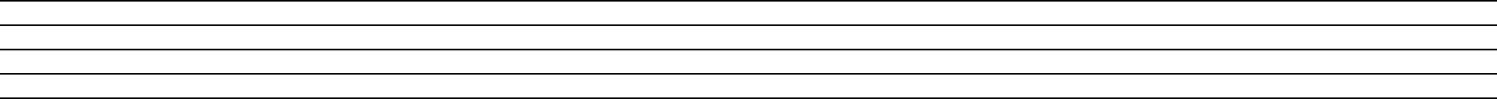 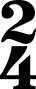 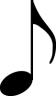 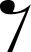 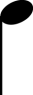 Cái
cây
xanh
xanh
thì
lá
cũng
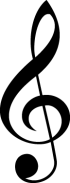 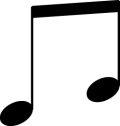 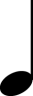 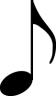 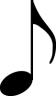 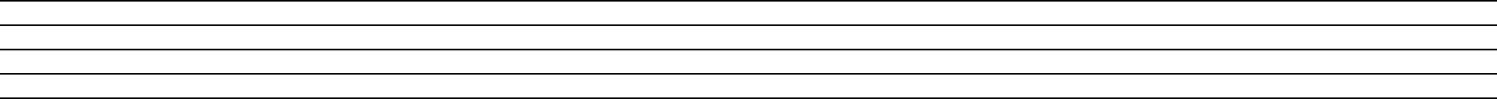 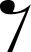 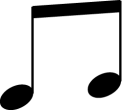 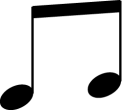 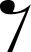 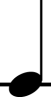 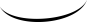 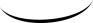 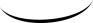 xanh.
Chim
đậu
trên
cành
chim
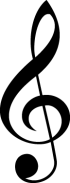 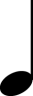 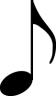 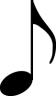 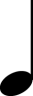 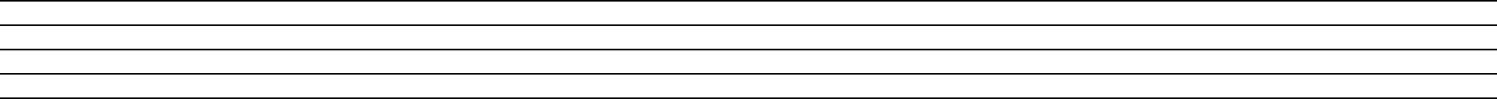 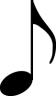 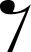 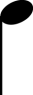 hót
líu
lo.
Líu
lo
là
líu
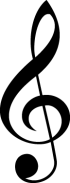 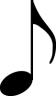 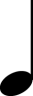 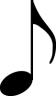 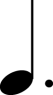 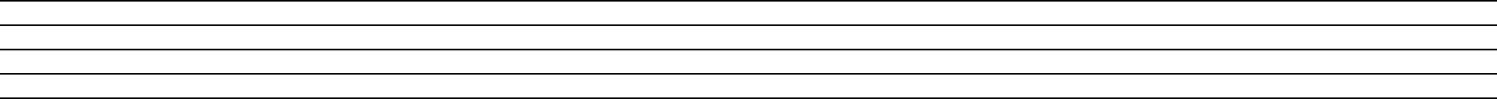 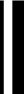 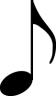 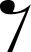 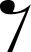 lo,
líu
lo
là
líu
lo
Cả bài
[Speaker Notes: Tempo:  75]
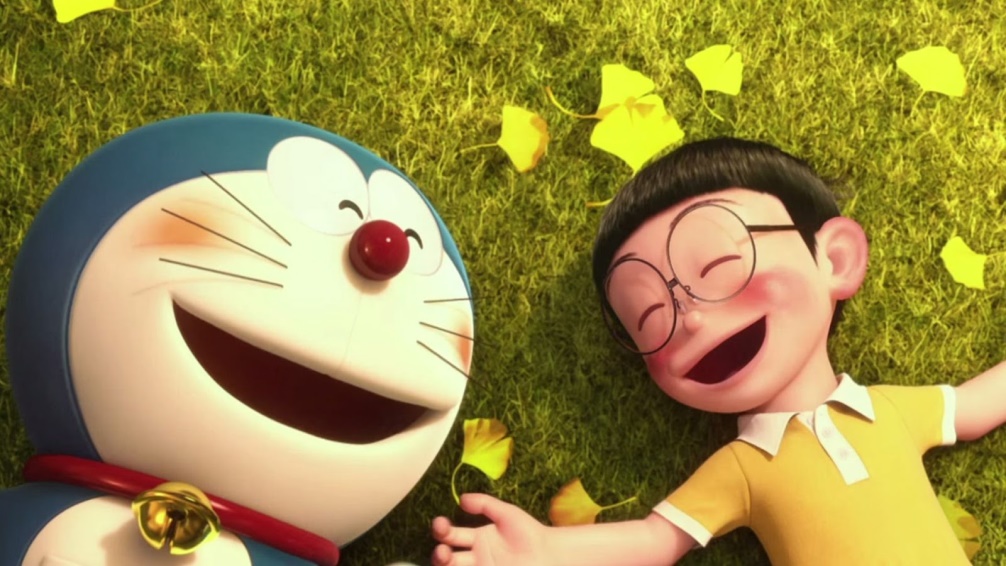 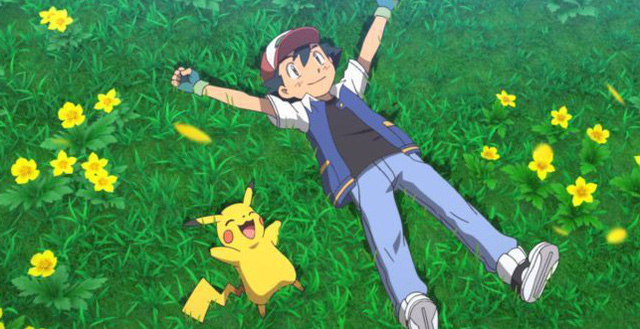 TÌNH BẠN
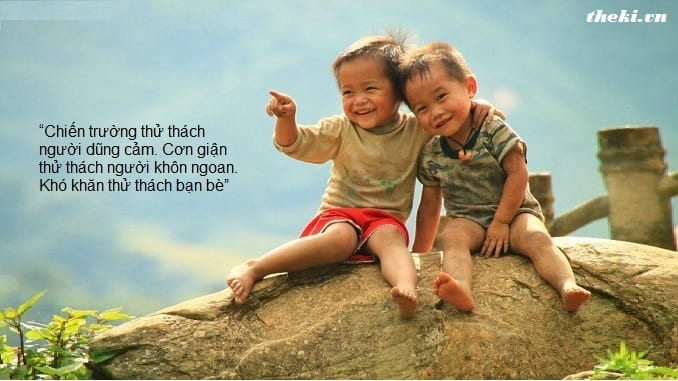 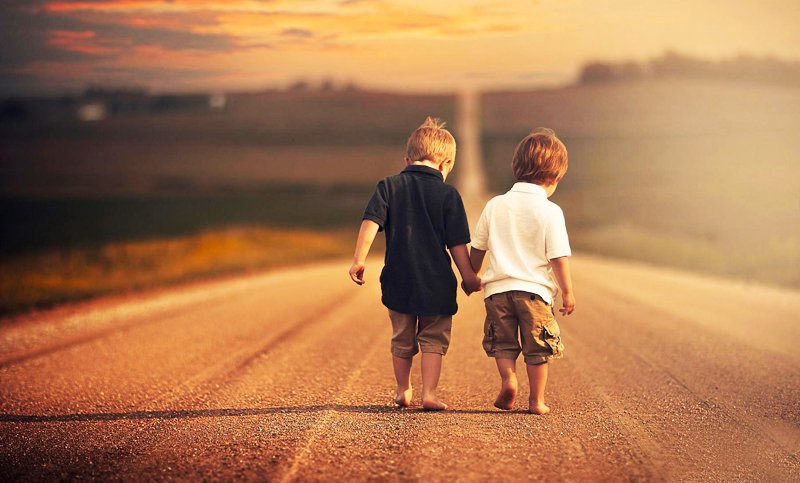 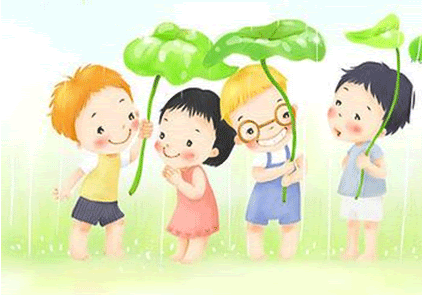 CHỦ ĐỀ
3
TÌNH BẠN
TIẾT 1:
       - Học hát bài:- Mời  bạn vui múa ca
                                 Nhạc và lời: Phạm Tuyên
                             - Đọc nhạc.
Chia câu bài hát
Câu 1: Chim ca líu lo, hoa như đón chào.
Câu 2: Bầu trời xanh, nước long lanh
Câu 3: La la lá la, la la lá là
Câu 4: Mời bạn cùng vui múa vui ca.
- Đọc lời ca.
Chim ca líu lo, hoa như đón chào.
Bầu trời xanh, nước long lanh
La la lá la, la la lá là
Mời bạn cùng vui múa vui ca.
- Học hát lời ca
Câu 1: Chim ca líu lo, hoa như đón chào.
Câu 2: Bầu trời xanh, nước long lanh
- Học hát lời ca
Câu 3: La la lá la, là là la là.
Câu 4: Mời bạn cùng vui múa vui ca
- Hát ghép cả bài hát
Chim ca líu lo, hoa như đón chào.
Bầu trời xanh, nước long lanh
La la lá la, là là la là.
Mời bạn cùng vui múa vui ca
- Hát kết hợp gõ nhịp bài hát
Chim ca líu lo, hoa như đón chào.
                  x                             x          x                                          x
Bầu trời xanh, nước long lanh
                     x                           x                  x                               x
La la lá la, là là la là.
                   x                      x        x                   x
Mời bạn cùng vui múa vui ca.
               x                         x                         x                         x
-Đọc nhạc
Đọc nhạc nốt SON và nốt MI
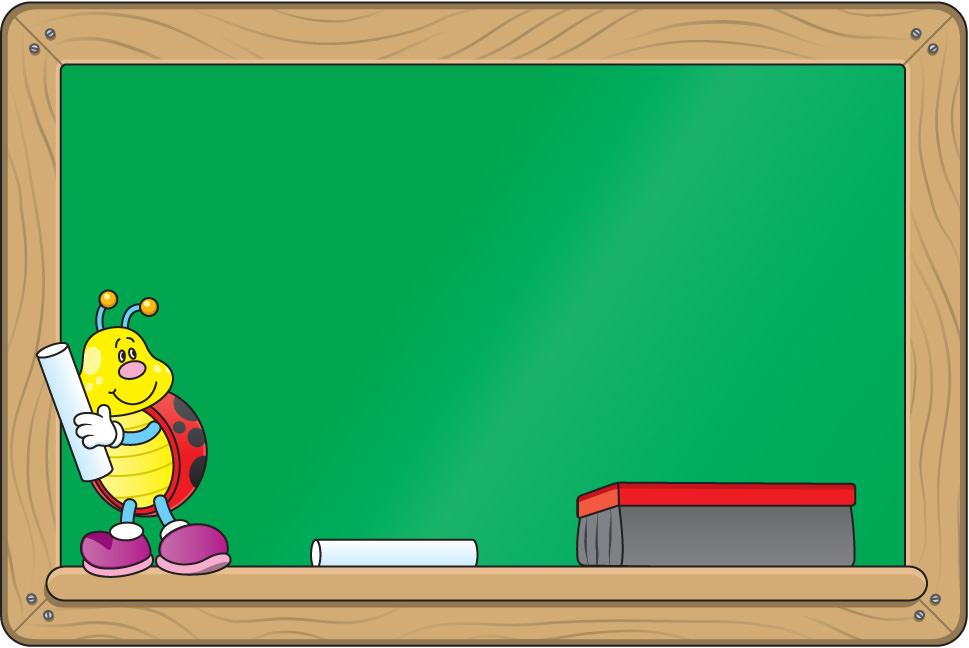 CỦNG CỐ
Tiết học hôm nay chúng ta học những gì?
Hát: Mời bạn vui múa ca
Đọc nhạc: Nốt Son và nốt Mi
Kết thúc tiết học
Chúc các em học giỏi
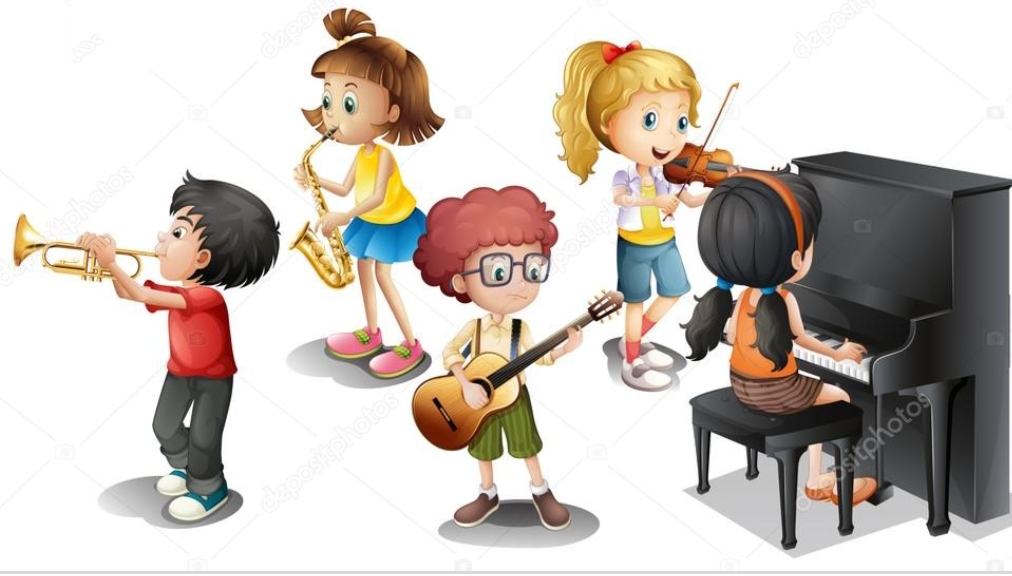